REVIEW OF WATER PROJECTS SPONSORED
BY HALMSTAD RC.

REVIEW BY: JACINTA K. NICASIO
INTRODUCTION
Water: important resource for sustaining life. Clean and safe drinking water, hygiene and sanitation is important part in maintaining good health. 

Rotary Doctors Sweden has been able to support communities’ access clean water through support of various RCs.

The Community makes request, form water project committee who oversee the protection of the spring, use and maintenance for sustainability for the project.
THE FOLLOWING WATER PROJECT HAS BEEN SUPPORTED BY YOUR CLUB
YENGA COMMUNITY SHALLOW WELL
NDALALA COMMUNITY SHALLOW WELL
ANGATIA COMMUNITY SHALLOW WELL
INGUSI  COMMUNITY SHALLOW WELL
NYAPETA  COMMUNITY SHALLOW WELL
SOYMINING COMMUNITY SHALLOW
LUKA COMMUNITY SPRING
MAKHOKWE COMMUNITY SHALLOW WELL
PAPA GORI  COMMUNITY SHALLOW WELL
NAMASANDA COMMUNITY SHALLOW WELL
BUBALA COMMUNITY SHALLOW WELL
EBULANDA COMMUNITY SHALLOW WELL
YENGA COMMUNITY SHALLOW WELL
PERIOD OF PROTECTED: 
JAN/FEB 2016

AGE: 
4 years 7months

CATCHMENT POPULATION:
77Households, approximately 467 persons.
YENGA SHALLOW WELLREVIEW REPORT
Status Yenga shallow well
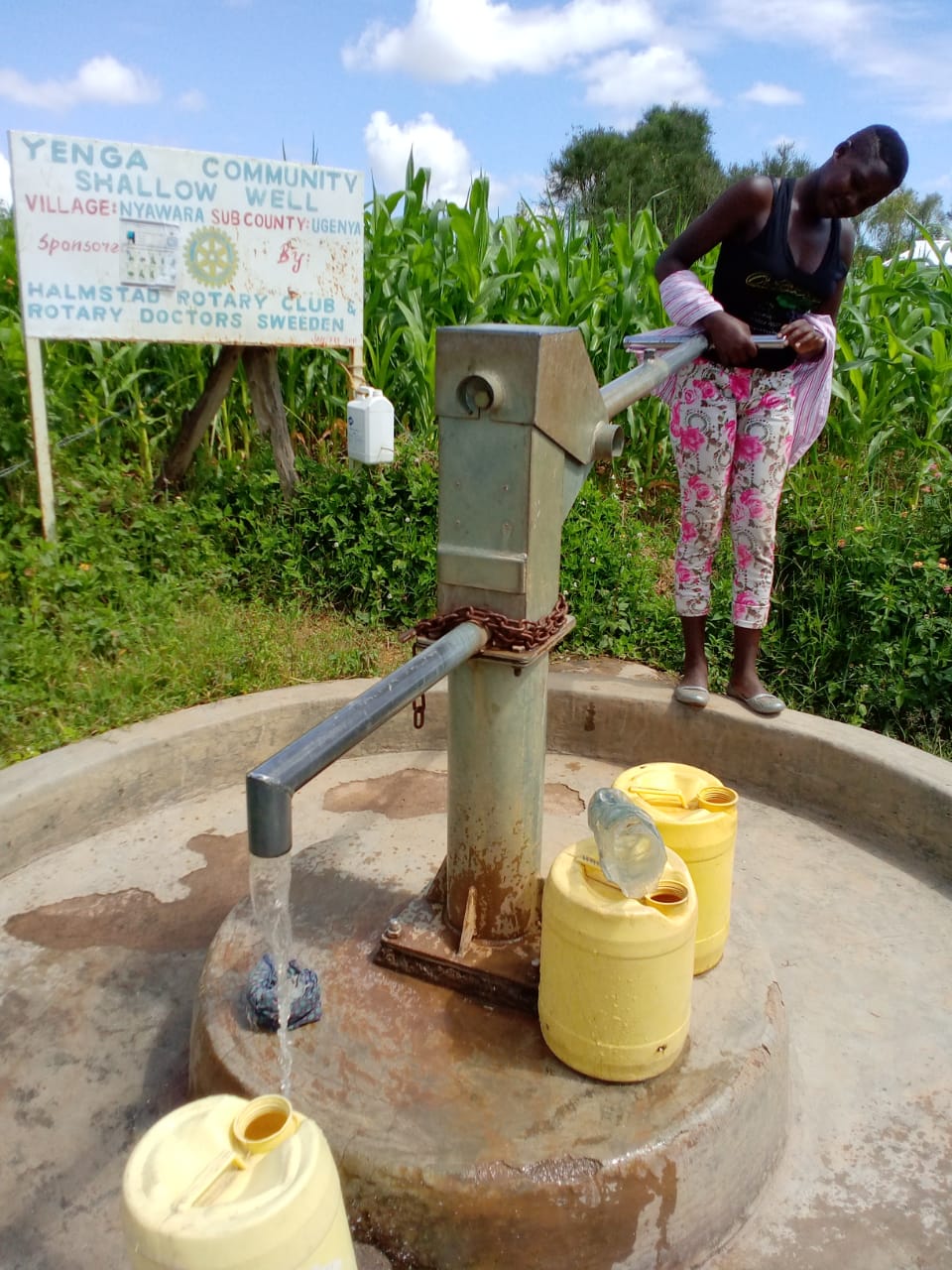 NDALALA COMMUNITY SPRING
PERIOD OF PROTECTED: 
DEC/JAN 2017

AGE: 
3 years and 8months

CATCHMENT POPULATION:
360 Households, approximately 1600persons.
NDALALA SHALLOW WELLREVIEW REPORT
Status ndalala community shallow well
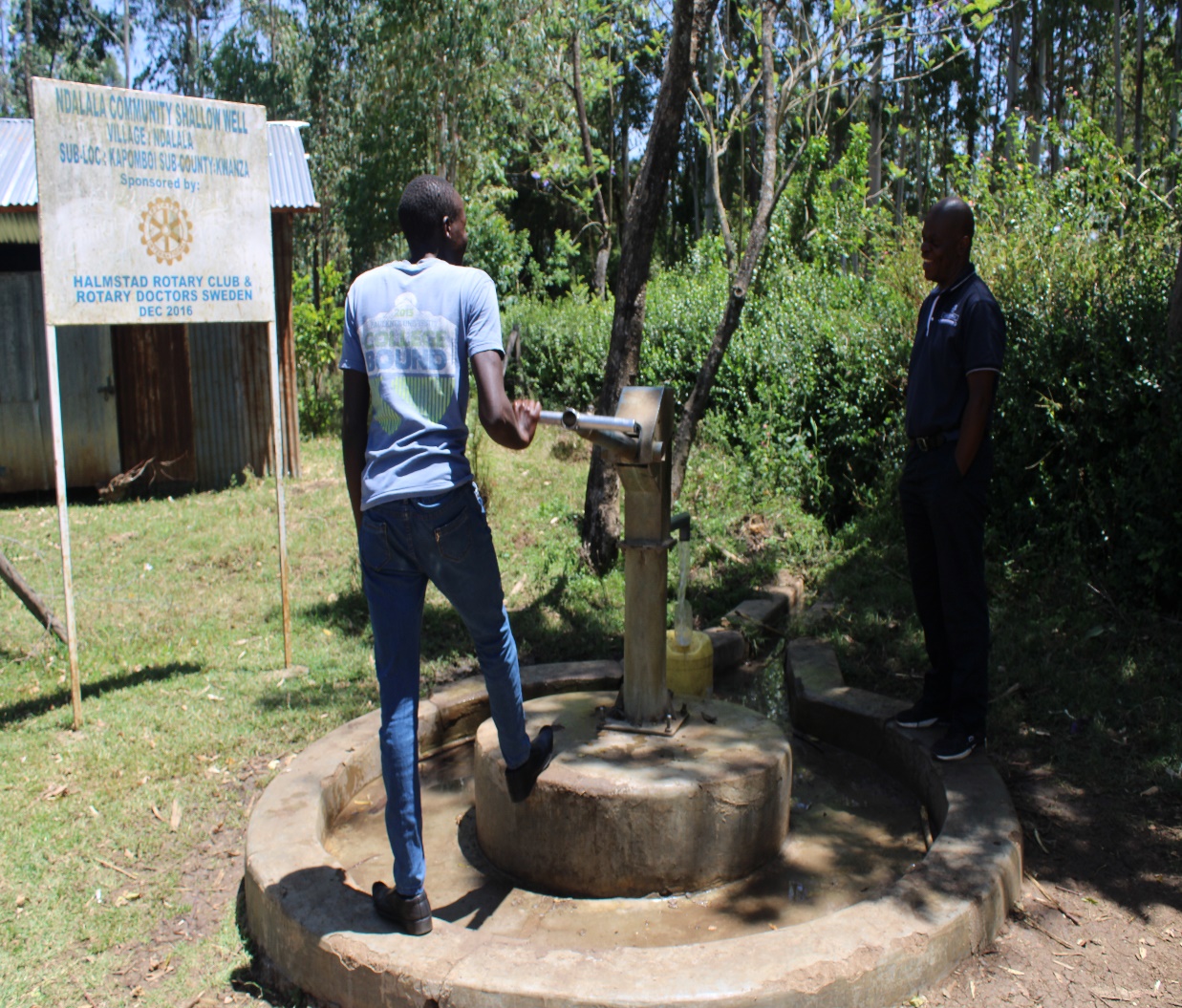 ANGATIA COMMUNITY SHALLOW WELL
PERIOD OF PROTECTED: 
NOV 2017

AGE: 
2years &10months

CATCHMENT POPULATION:
70 Households, approximately 420persons.
ANGATIA SHALLOW WELLREVIEW REPORT
Status of the well Angatia community well
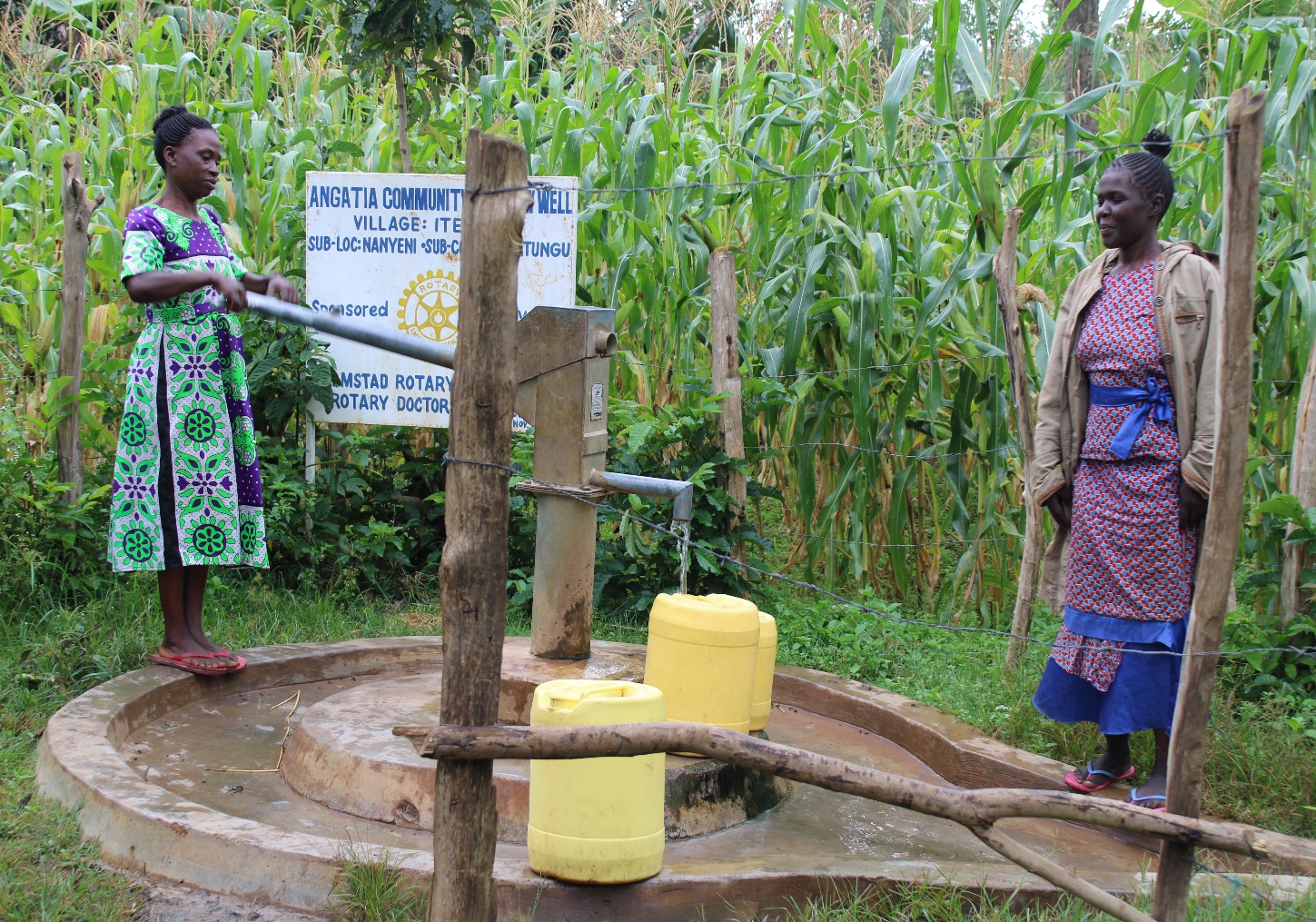 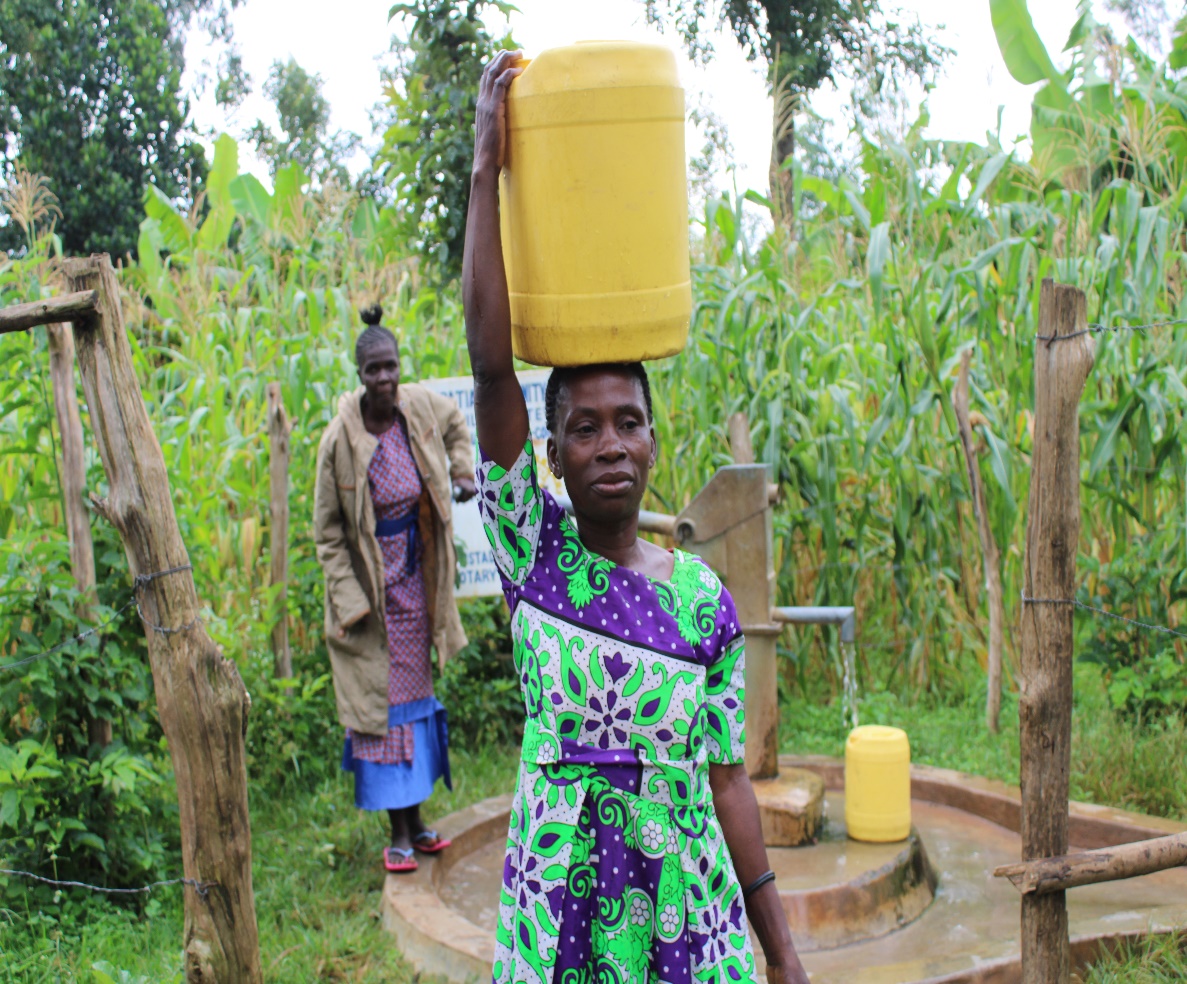 INGUSI COMMUNITY SHALLOW WELL
PERIOD OF PROTECTED: 
JULY/AUG 2017.

AGE: 
3 years

CATCHMENT POPULATION:
186 Households, approximately 1116 persons.
INGUSI  SHALLOW WELLREVIEW REPORT
Status Ingusi community well
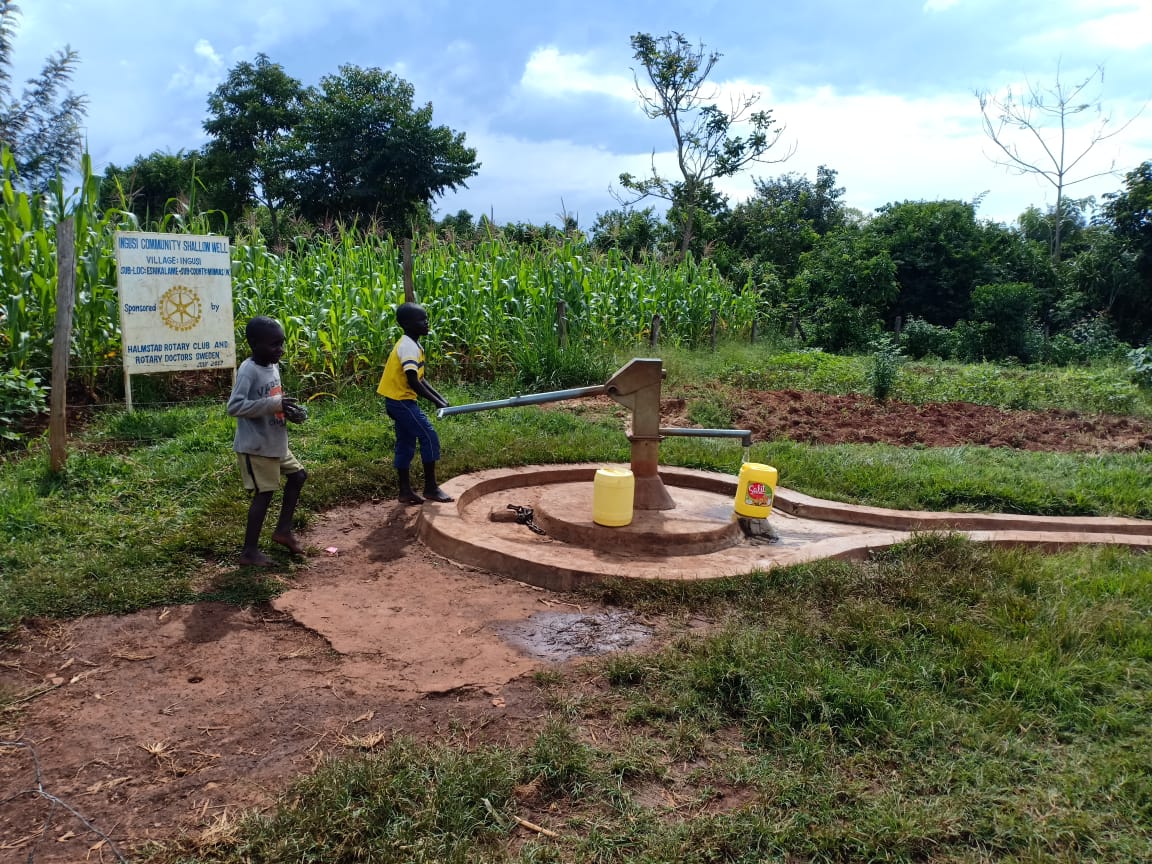 NYAPETA COMMUNITY SHALLOW WELL
PERIOD OF PROTECTED: 
FEB/APRIL 2017

AGE: 
3years &3months

CATCHMENT POPULATION:
70 Households, approximately 420persons.
NYAPETA SHALLOW WELLREVIEW REPORT
Status nyapeta shallow well
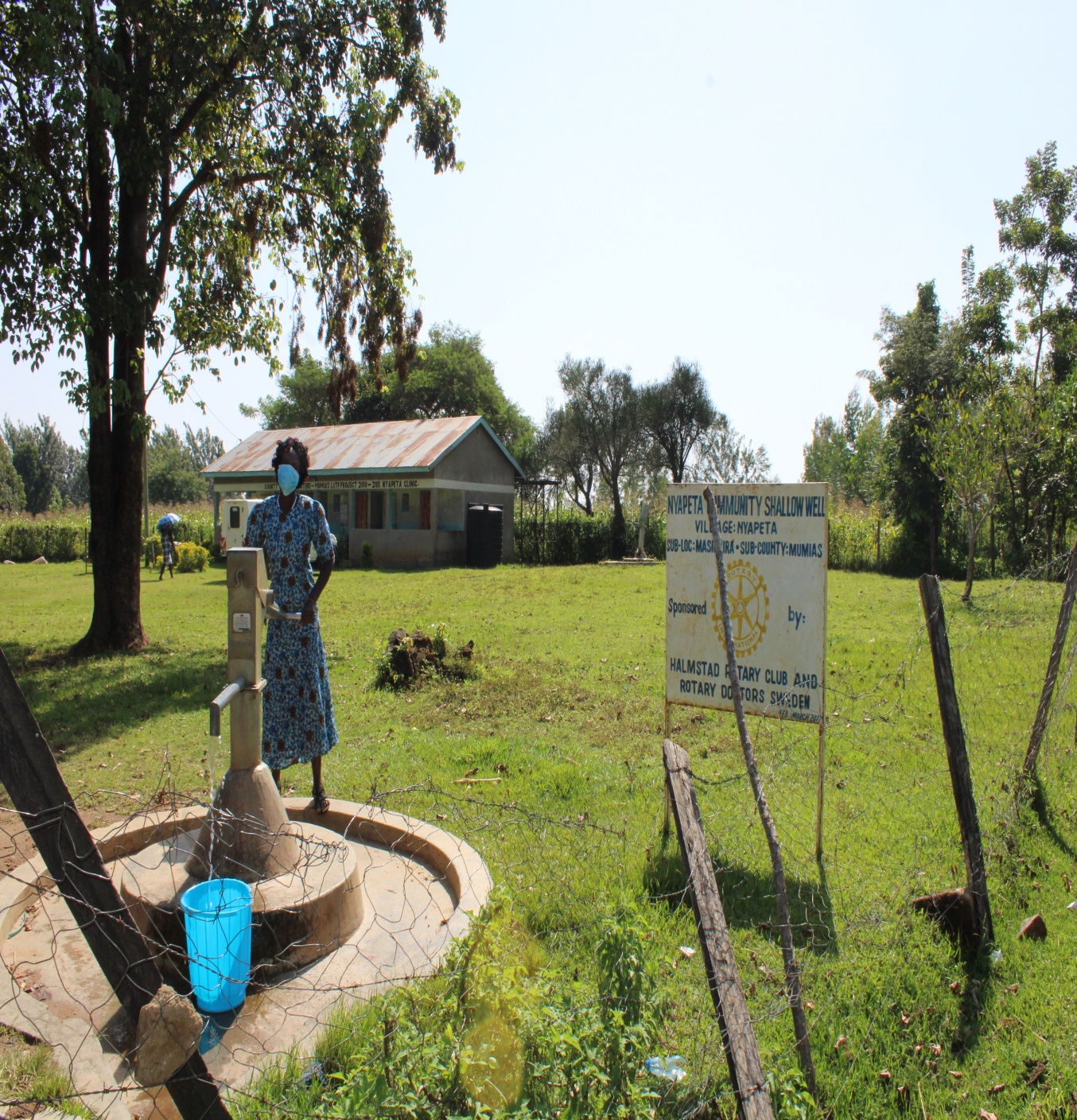 SOYMINING COMMUNITY SHALLOW WELL
PERIOD OF PROTECTED: 
MAY/JUN2018

AGE: 
2years

CATCHMENT POPULATION:
80 & 500 students Households, approximately 900persons.
SOYMINING C& SEC SCHOOL SHALLOW WELLREVIEW REPORT
Status of Soymining community and secondary school well
MAKHOKWE COMMUNITY SHALLOW WELL
PERIOD OF PROTECTED: 
NOV/DEC 2019

AGE: 
7MONTHS

CATCHMENT POPULATION:
80  Households, approximately 480persons.
MAKHOKWE SHALLOW WELLREVIEW REPORT
Status Makhokwe community well
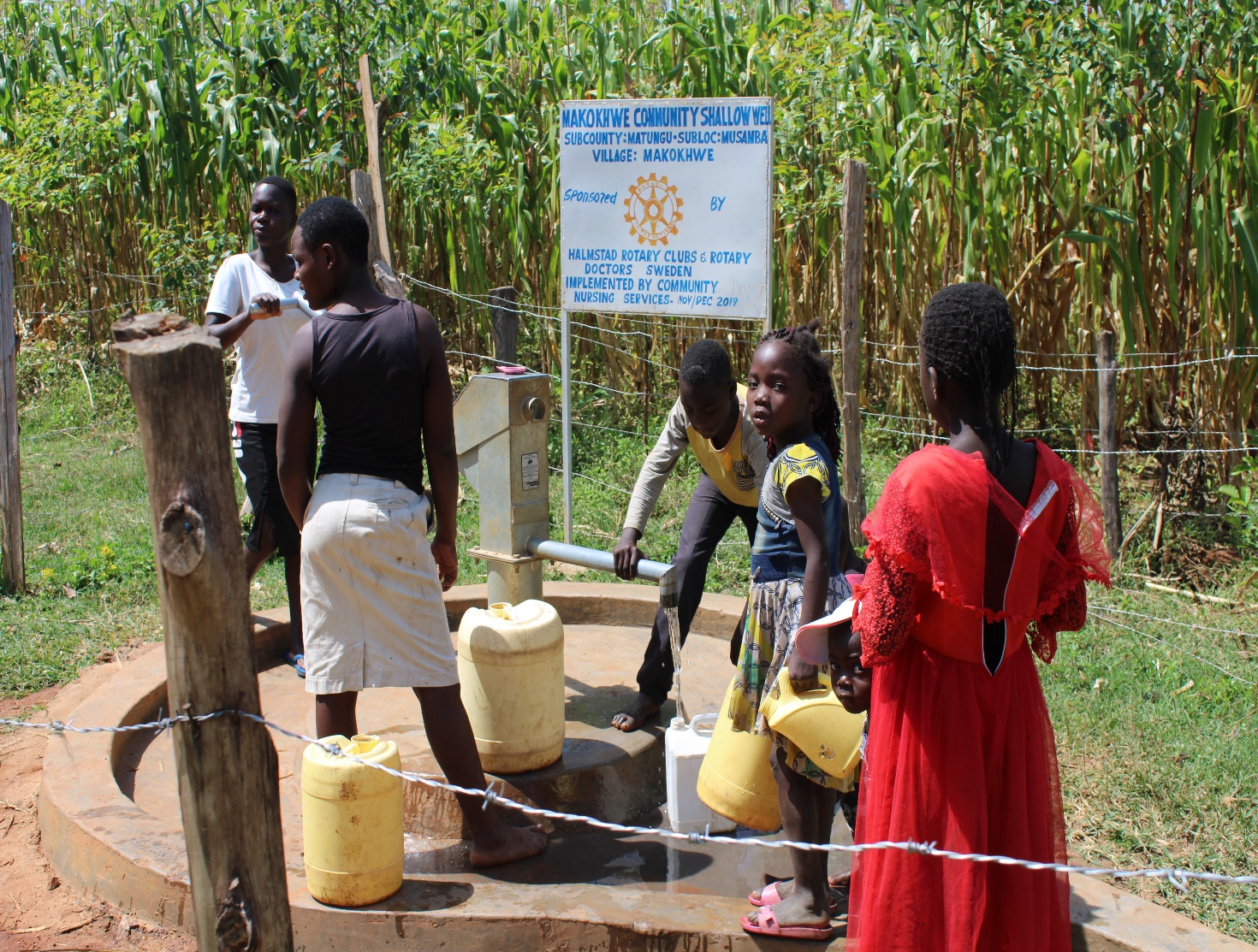 NAMASANDA DISPENSARY& COMMUNITY SHALLOW WELL
PERIOD OF PROTECTED: 
FEB/APRIL 2019

AGE: 
1YEAR& 3 MONTHS

CATCHMENT POPULATION:
83  Households, approximately 498persons.
NAMASANDA SHALLOW WELLREVIEW REPORT
Status of Namasanda
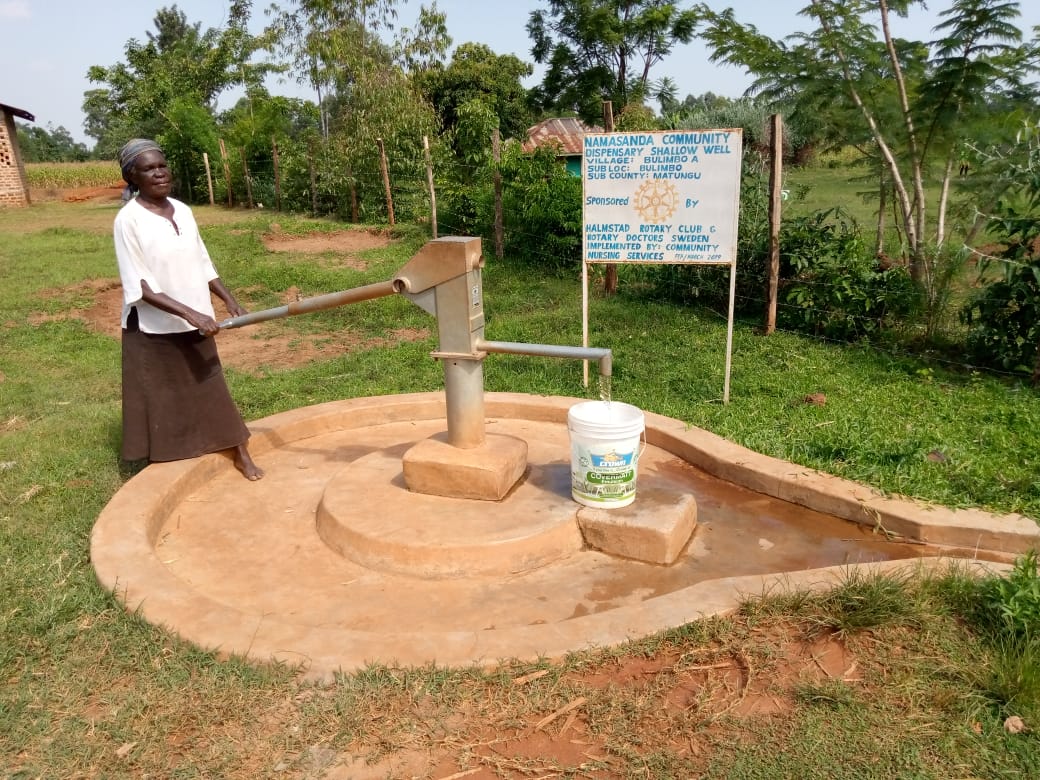 LUKA COMMUNITY SPRING
PERIOD OF PROTECTED: 
DEC 2017

AGE: 
2YEAR& 7 MONTHS

CATCHMENT POPULATION:
78 Households, approximately 468 persons.
LUKA SPRING REVIEW REPORT
Status of luka spring
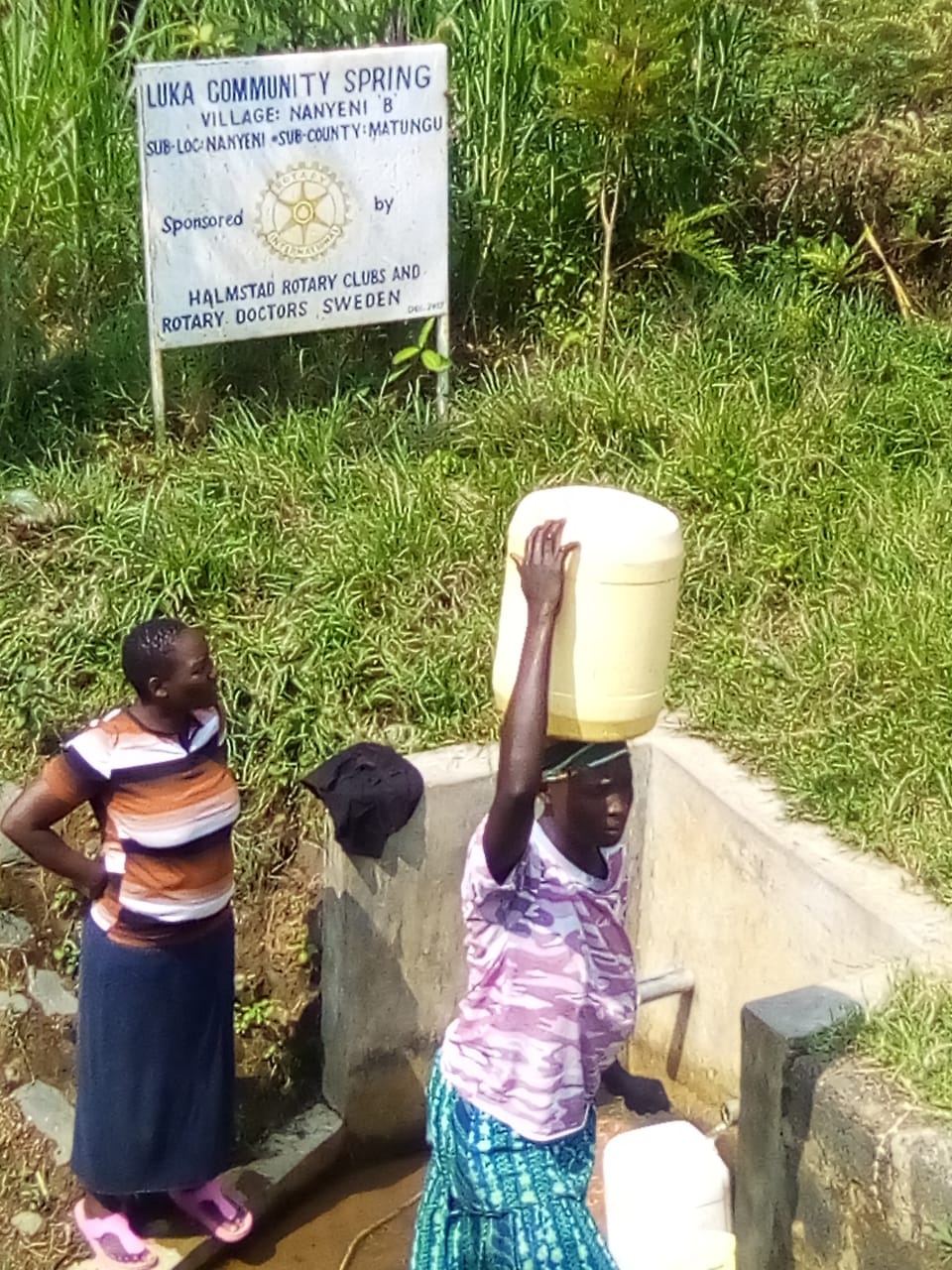 Status of luka spring
COMMENTS
Most of the wells  visited are functioning well, the greater challenge is on the fence. The termites eats up and destroy the fence even after several community effort to replace them. Also some drainages were slightly  blocked.
There are three projects that am yet to visit and report,Ebulanda community shallow well,Bubala community shallow well and Pap gori community shallow well.
VOTE OF THANKS
To Halmstad Rc of Sweden, on behalf of the Community, The Rotary Doctors Sweden and the Community Nursing Services. Thank you so much for this support and you can see how you have transformed the health of many in the community through safe drinking water!


THANK YOU and STAY SAFE FROM CORONA

JACINTA K. NICASIO